Mechanické převody
Části strojů
CÍLE PŘEDNÁŠKY
Seznámení studentů se základními stavebními prvky strojů a strojního zařízení. Úvod do problematiky mechanických spojů.
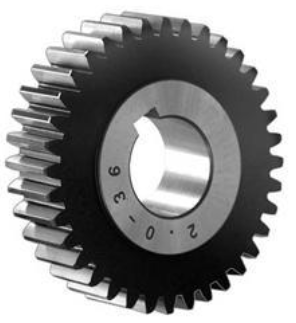 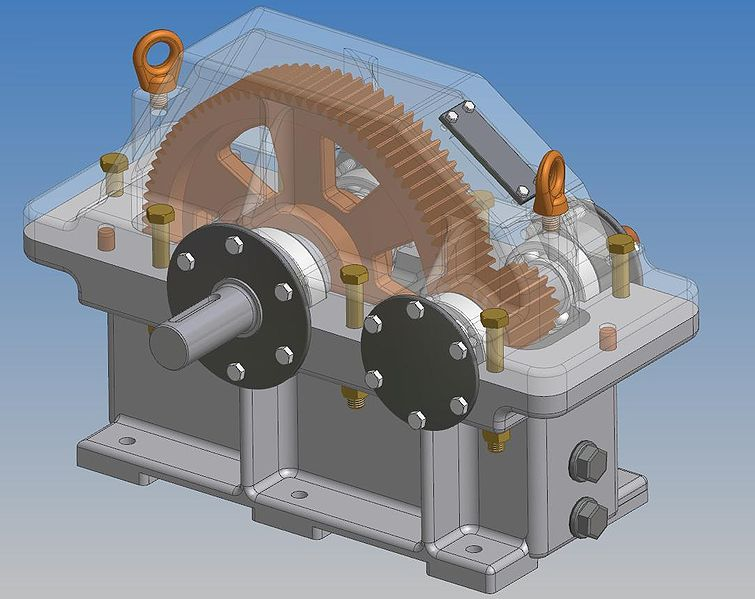 Obsah PŘEDNÁŠKY
1. Dokončení spojů – výpočtové příklady.
2. Mechanické převody
- převody  ozubenými koly;
- řetězové převody;
-řemenové převody.
3. Výpočtový aparát.
4. Příklady.
Příklady
Př.3 – Kolíkový spoj
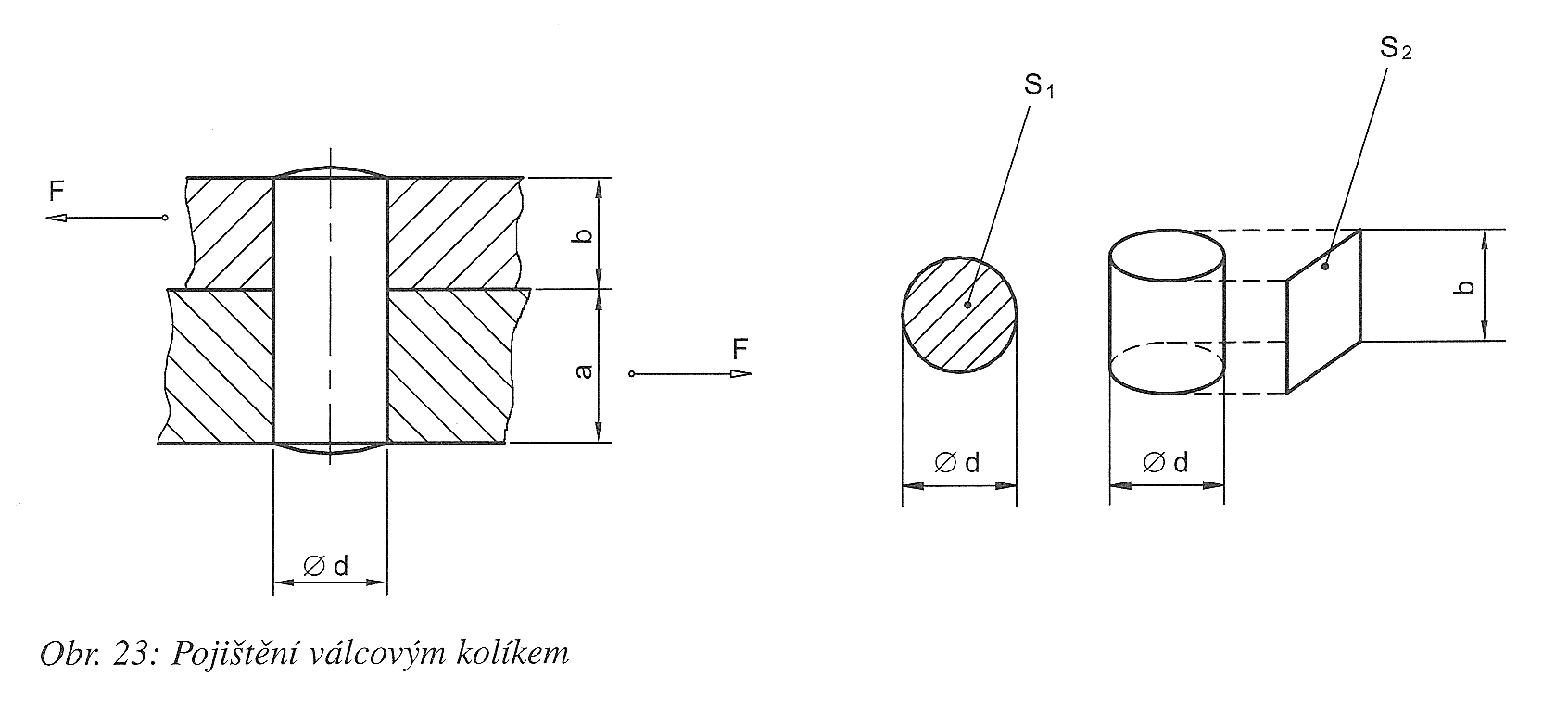 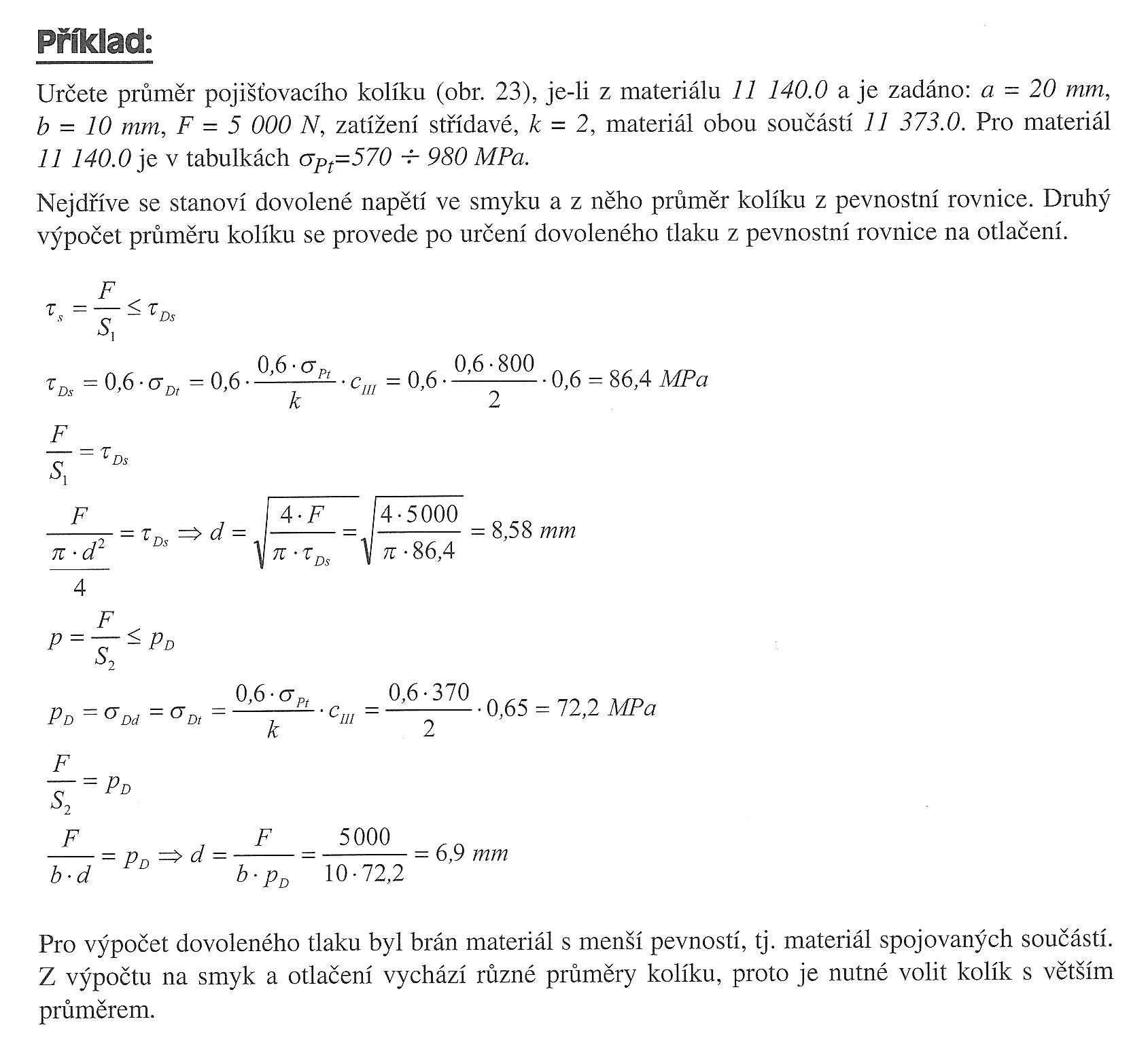 Příklady
Příklady
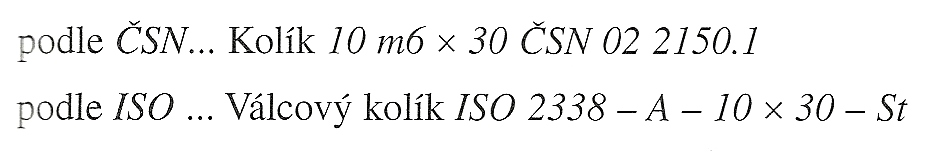 Příklady
Př.4 – Spoj těsným perem
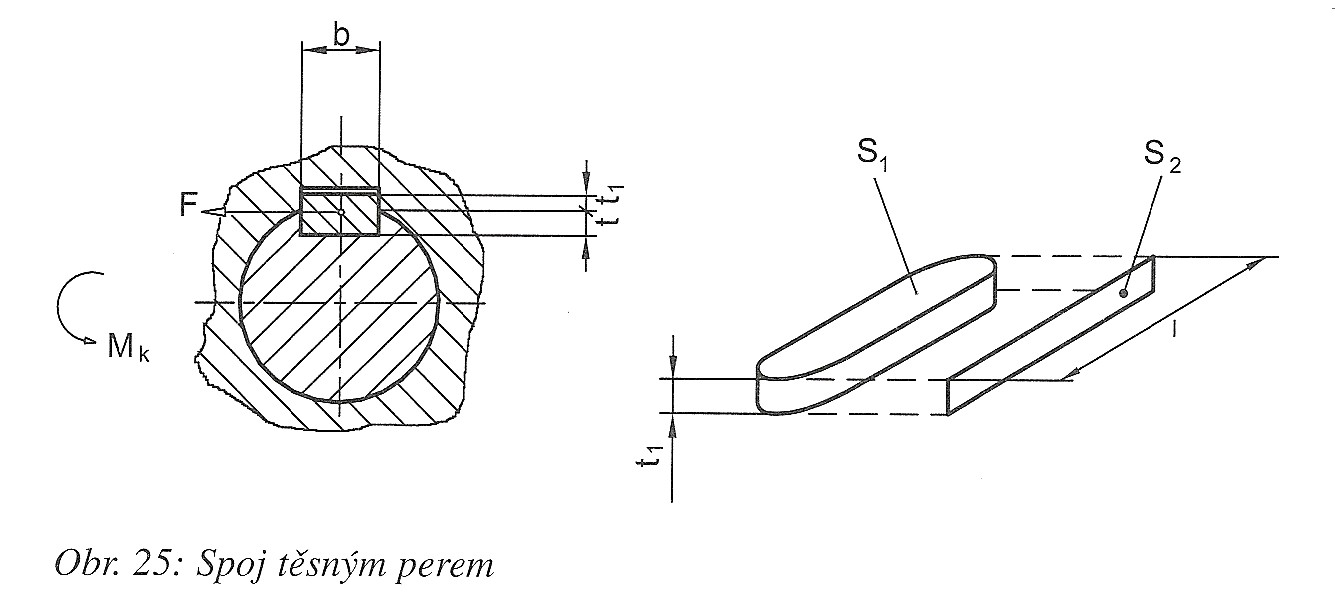 Příklady
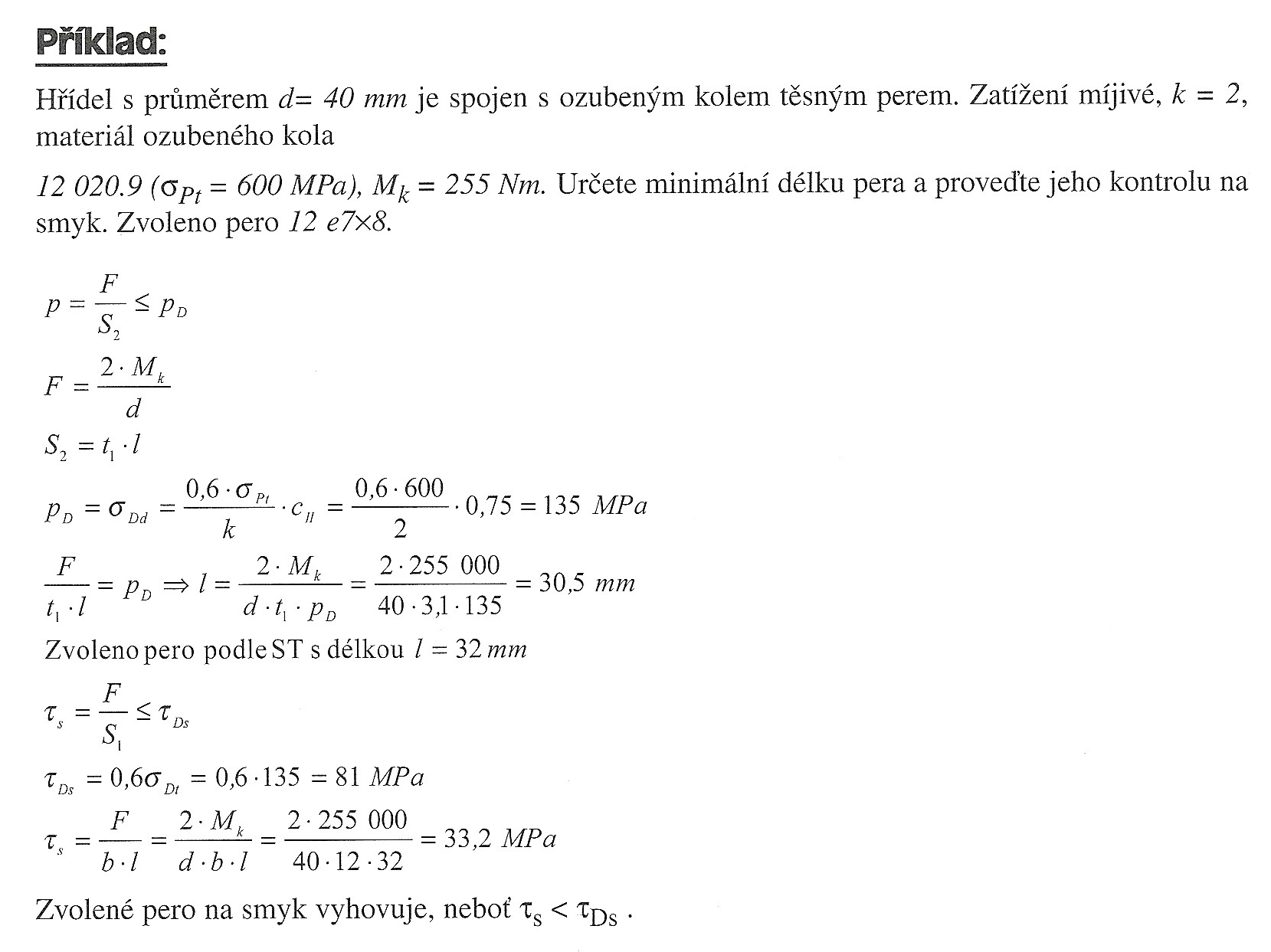 Příklady
Př.5 – Spoj těsným perem
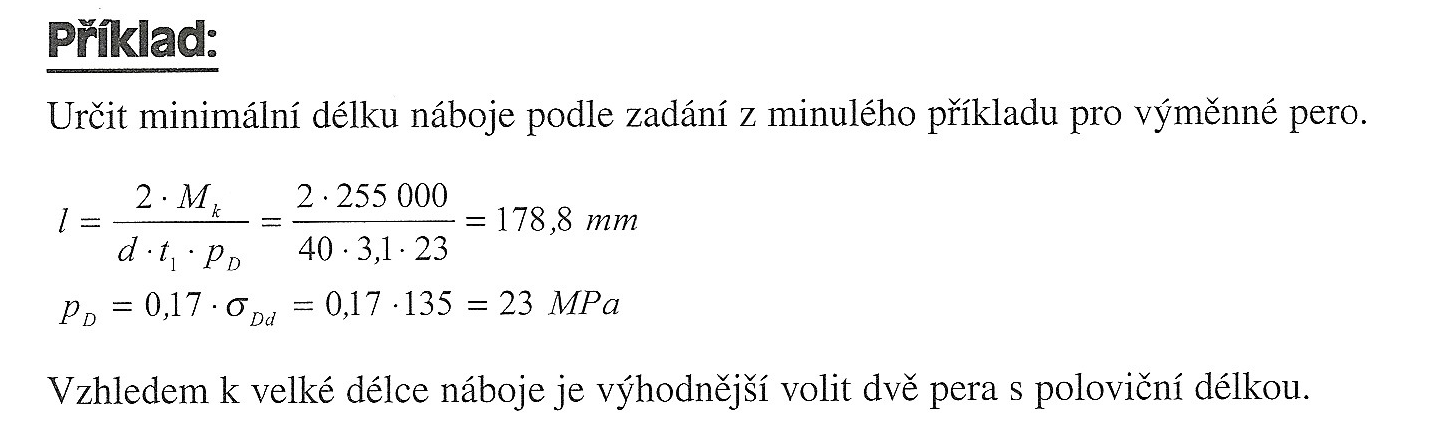 Příklady
Př.6 – Svarový spoj
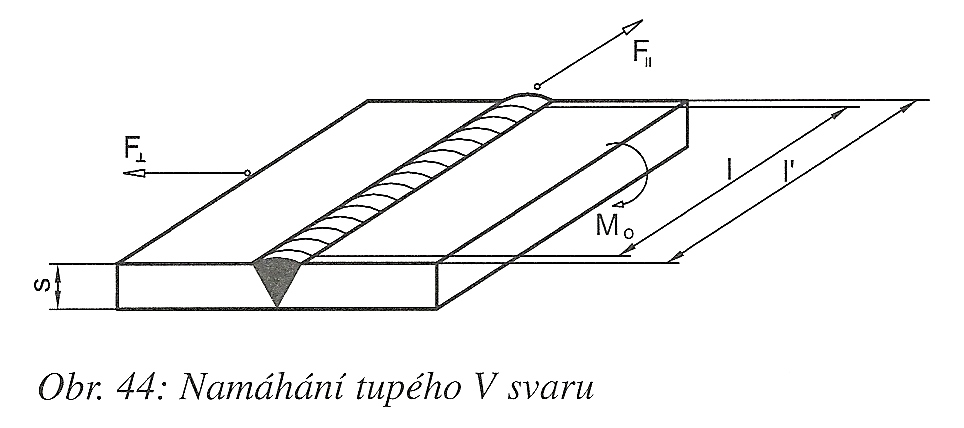 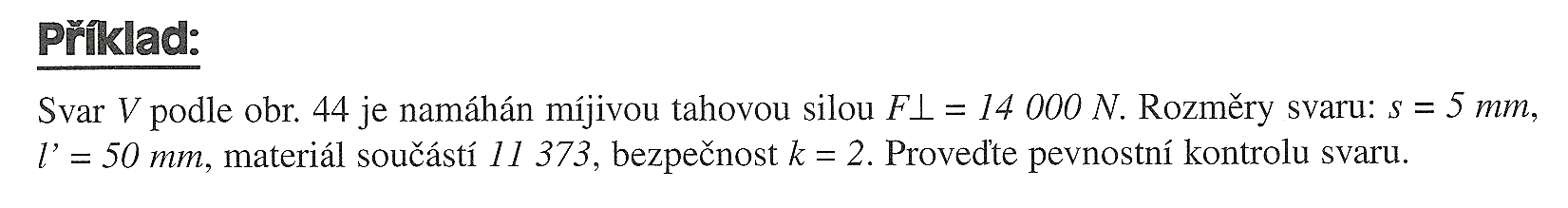 Příklady
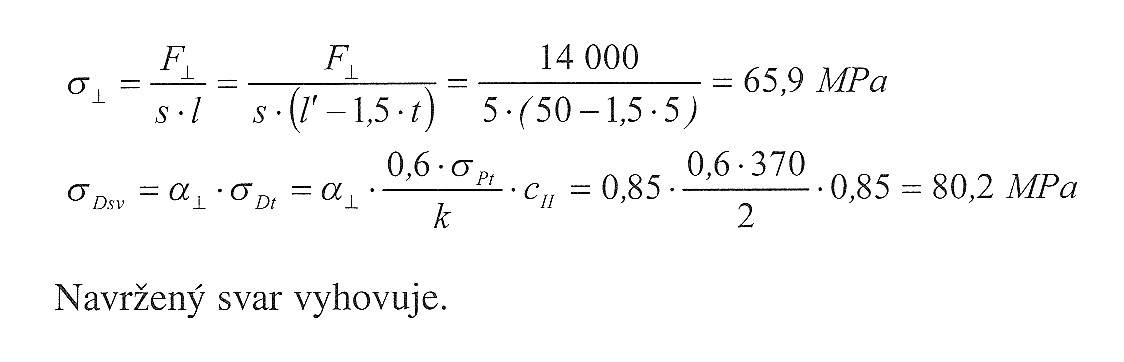 MECHANICKÉ převody
Mechanické převody umožňují spojení hnacích a hnaných členů ve strojích, přičemž umožňují změnu rychlosti otáčení a kroutícího momentu u hnaného členu.

Převody lze rozdělit podle změny rychlosti otáčení u výstupního členu na :
- Reduktory dochází ke snížení otáček a ke zvýšení kroutícího momentu.
-  Multiplikátory dochází ke zvýšení otáček a ke snížení kroutícího momentu.
MECHANICKÉ převody
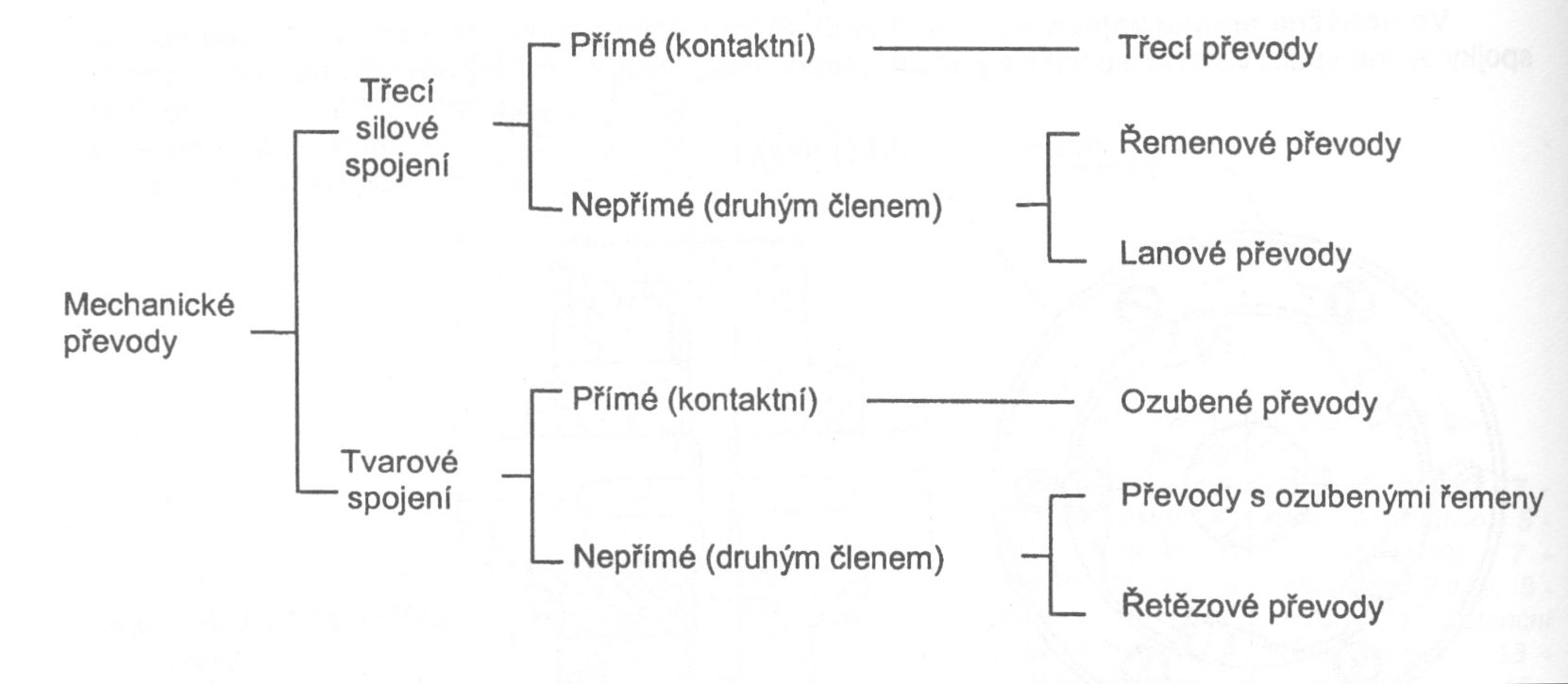 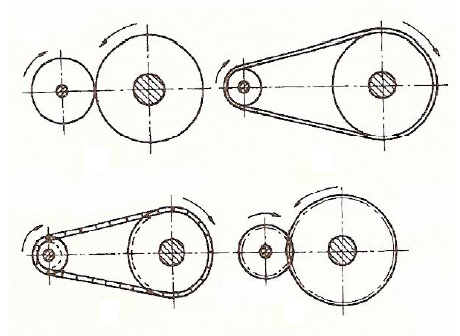 Mechanické převody
Účinnost převodu a převodový poměr.
							i<1
							- převod do rychla
							 i>1
							 - převod do pomala
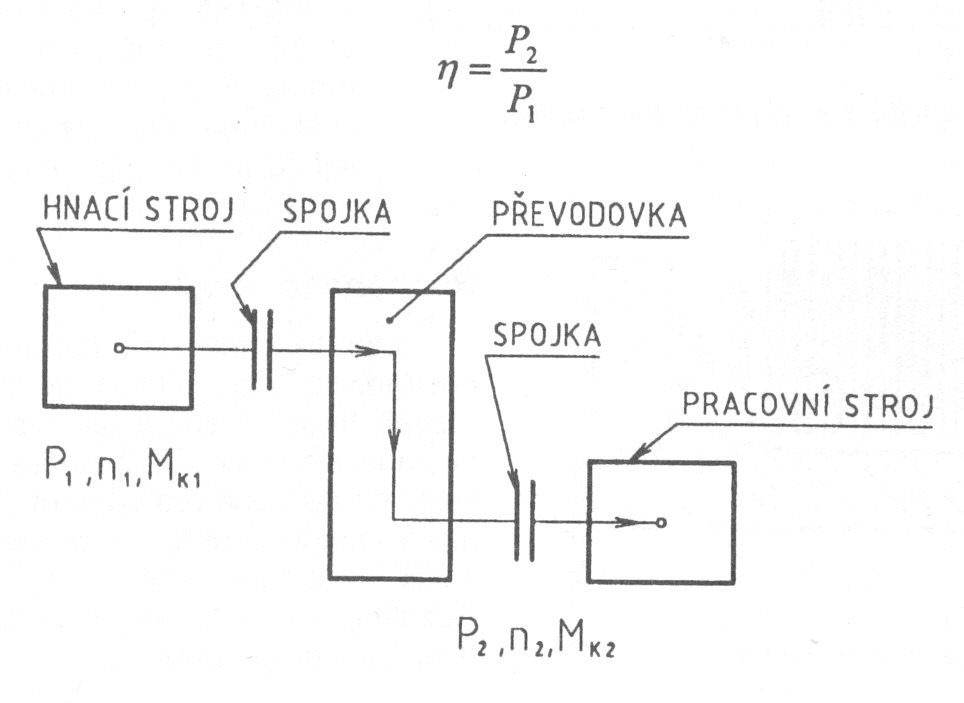 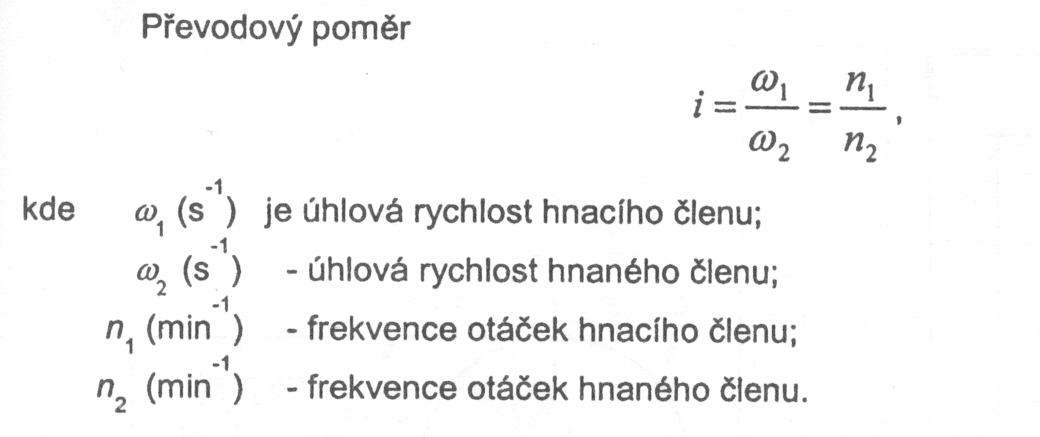 Mechanické převody
Převodové číslo (pro ozubené soukolí):






U ideálního převodu:
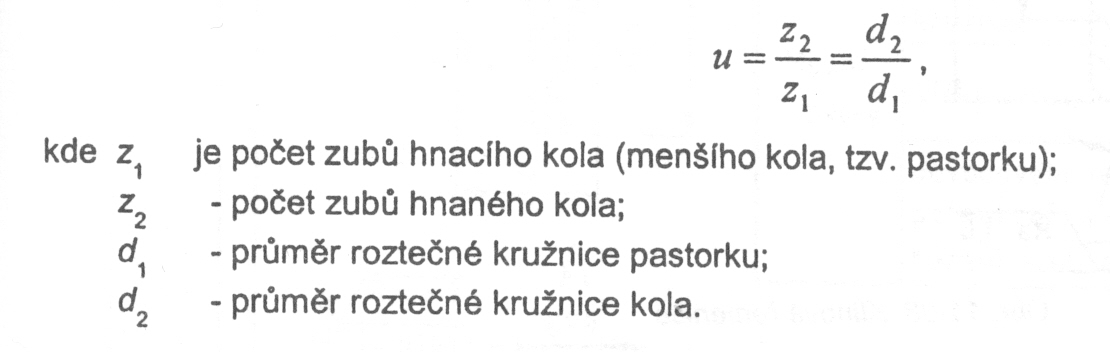 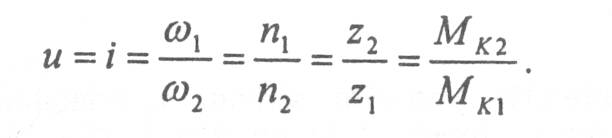 Ozubené převody
Ozubenými převody se přenáší otáčivý pohyb mezi hřídeli. Převod je tvořen ozubenými koly, jejichž tvar závisí na vzájemné poloze hřídelů.
- Hřídele rovnoběžné se spojují čelními
ozubenými koly (a).
- Hřídele různoběžné se spojují
kuželovými ozubenými koly (b).
- Hřídele mimoběžné se spojují
šroubovými ozubenými koly (c).
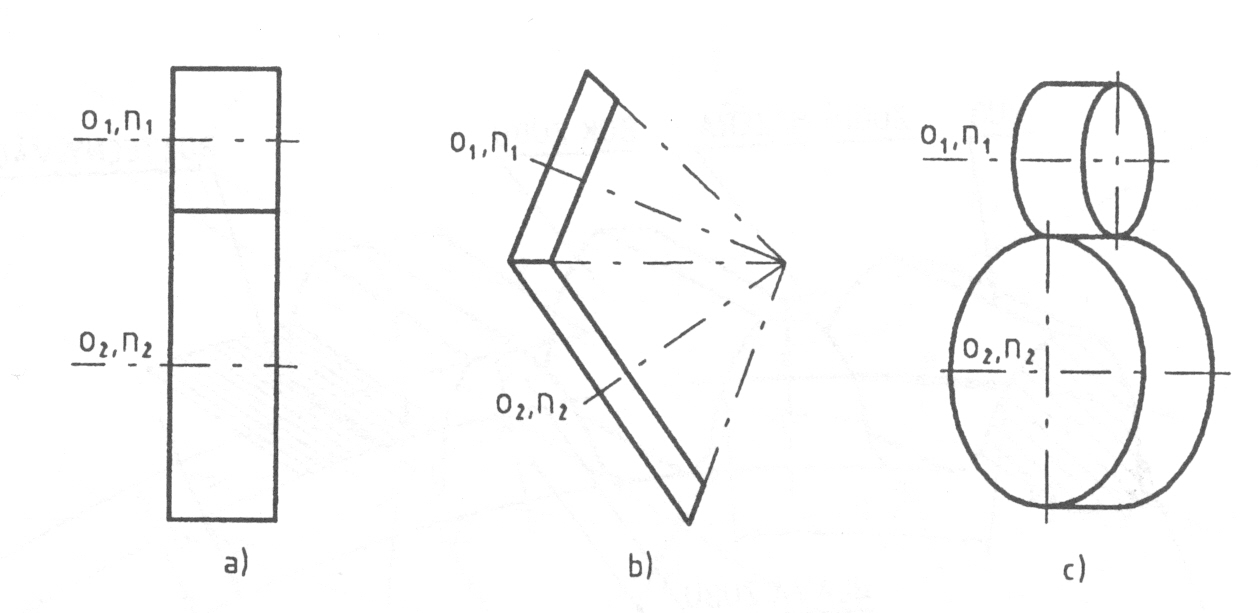 Čelní soukolí
Princip čelního soukolí je podobný jako, kdyby se po sobě odvalovaly dva válce. Menší ozubené kolo se nazývá pastorek, větší ozubené kolo –kolo.

Převodové číslo:
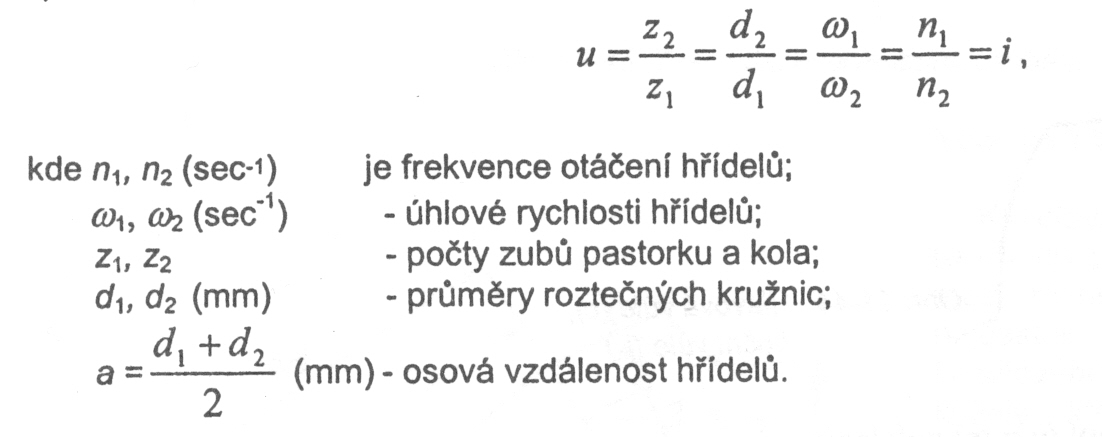 Čelní ozubené soukolí
Pastorek



Ozub. Kolo
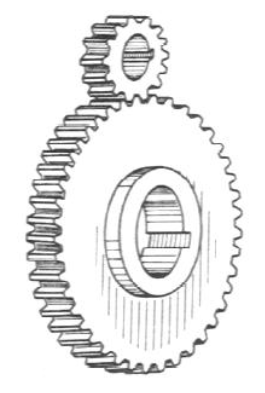 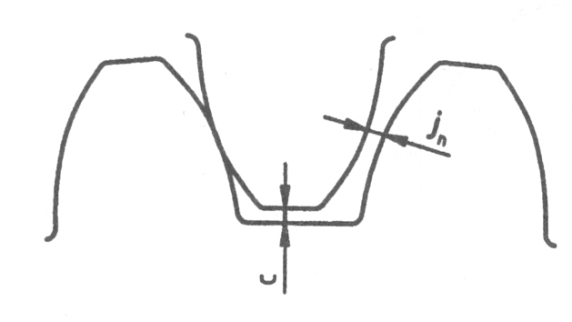 Ozubené kolo s přímými zuby
Volí se evolventní profil zubů.
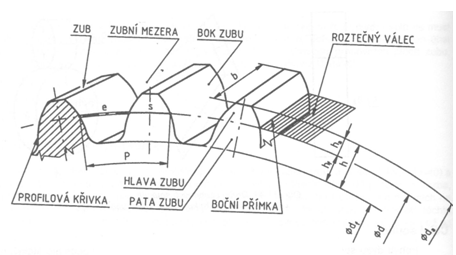 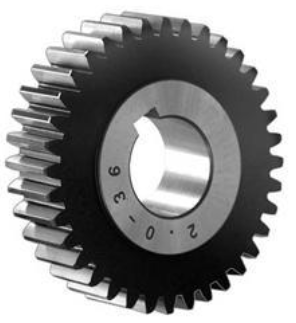 Ozubené kolo s přímými zuby
Charakteristické rozměry ozubeného kola: modul (m), rozteč zubů (P), počet zubů (z).
Další rozměry:






Modul ozubení – m (normalizován ČSN 01 4608)
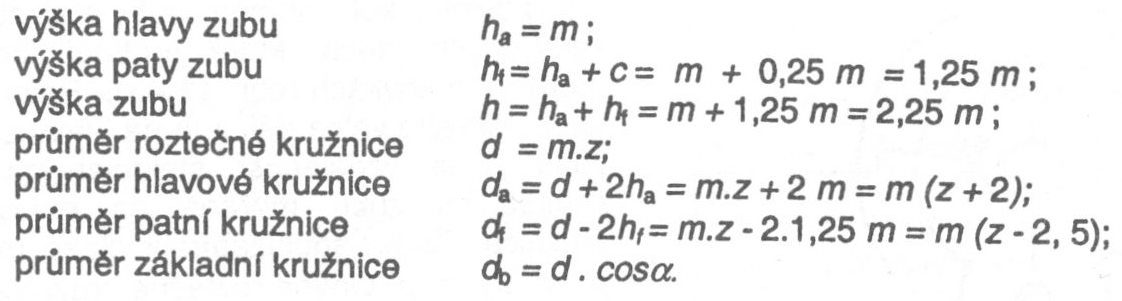 Zobrazování ozubených kol
Zobrazování ozubených kol v řezech.
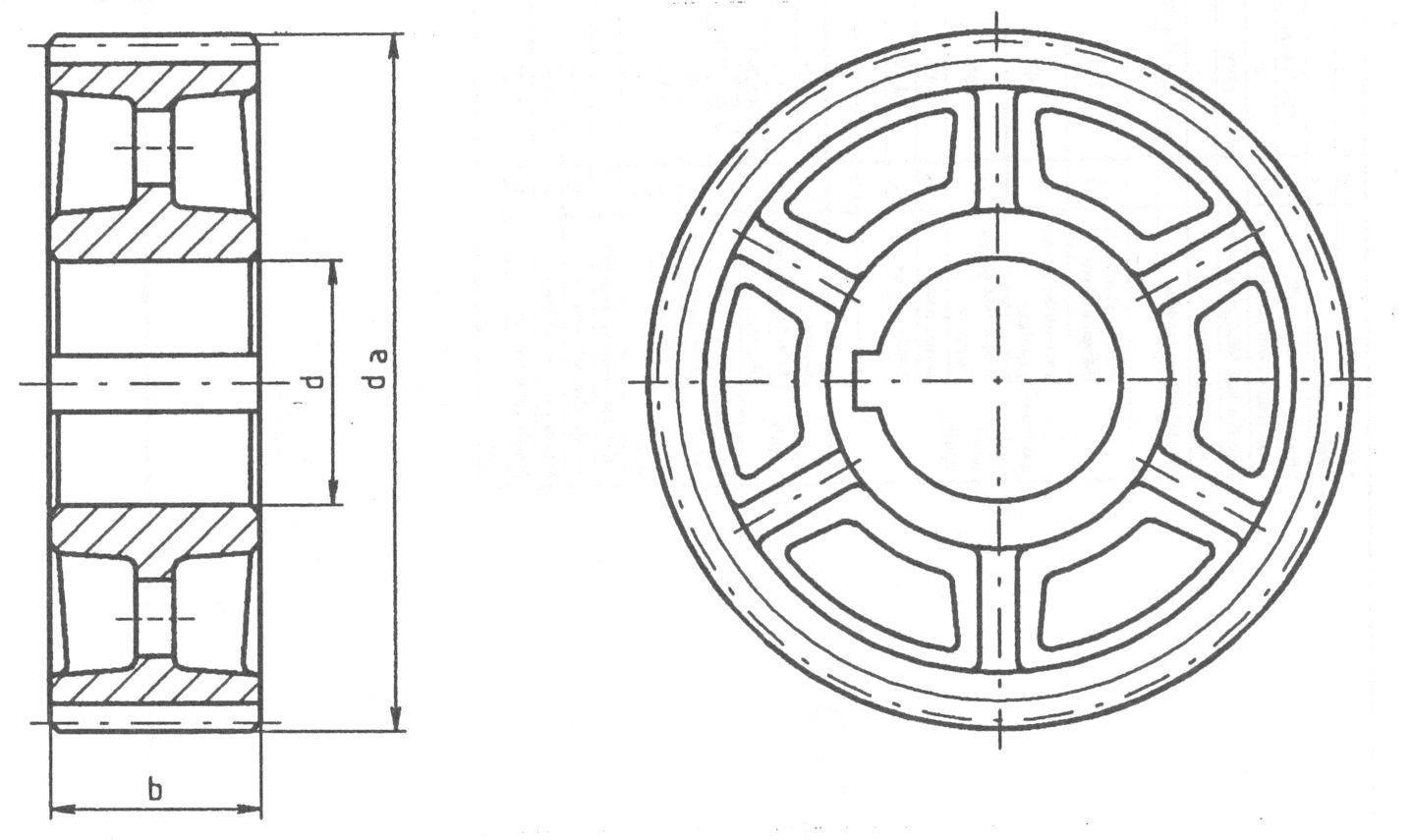 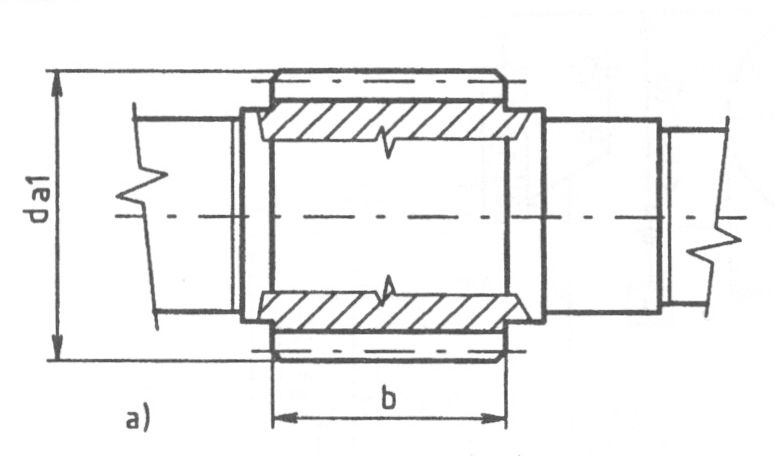 Kuželová soukolí
Slouží k přenášení rotačního pohybu mezi různoběžnými hřídeli
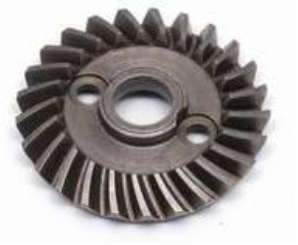 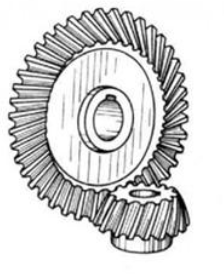 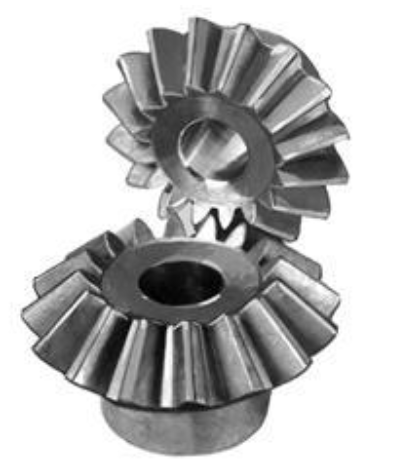 Šroubová a šneková soukolí
Slouží k přenášení rotačního pohybu mezi mimoběžnými hřídeli.
Šnekové soukolí je tvořeno šnekem (z=1-3 i více) a spolu- zabírajícím kolem (šnekovým kolem).
Přenos menších a středních výkonů.
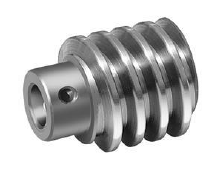 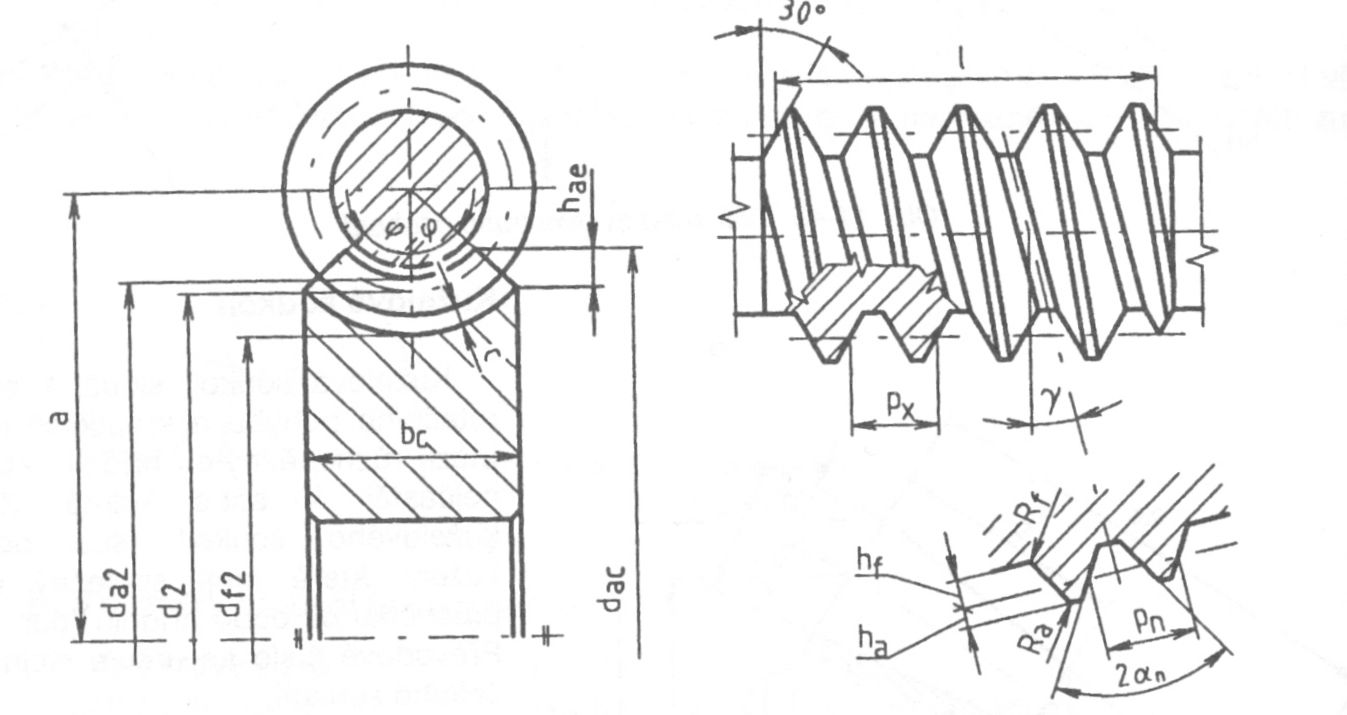 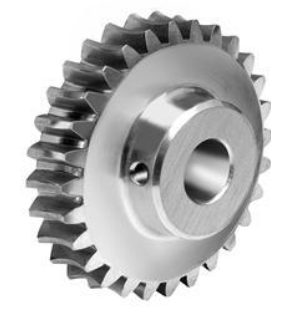 Převodovky
Převodovka je technické zařízení využívající mechanického převodu (nejčastěji s zubeným soukolím) ke změně otáček a kroutícího momentu.
Převodovky mohou být:
- jednostupňové
- vícestupňové.



Převodovka je tvořena vstupním a výstupním  hřídelem, skříní (vana a víko) a ozubeným soukolím. Převodovky se využívají v automobilovém průmyslu, jsou důležitou součástí strojů.
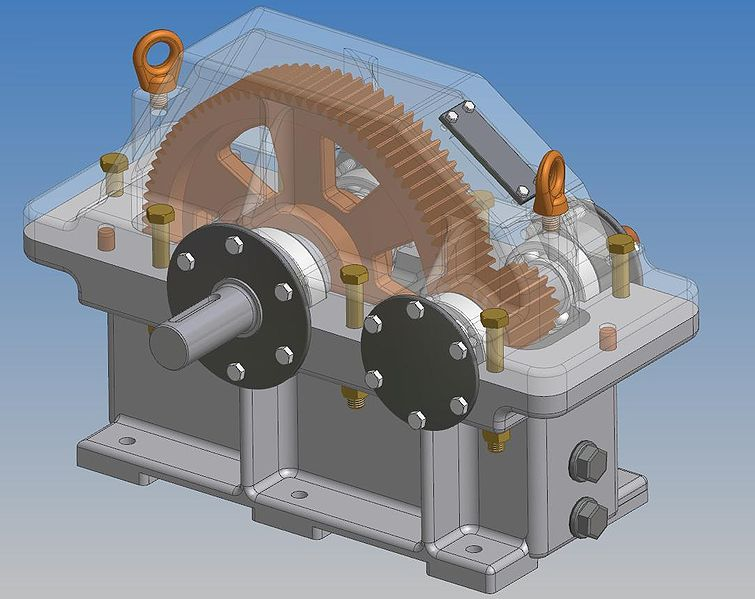 převodovky
Automobilní (Volkswagen Golf R32)			


							Strojní (šneková)
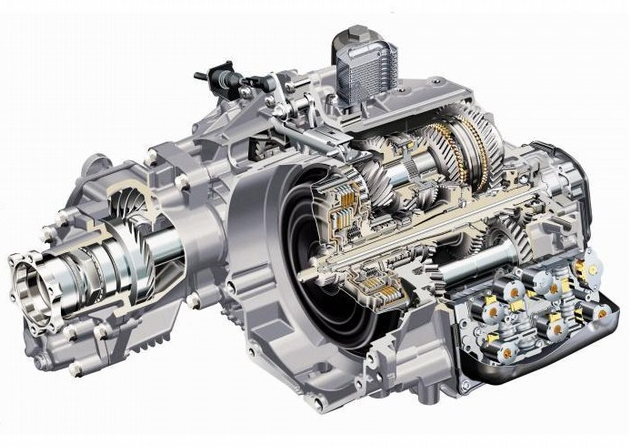 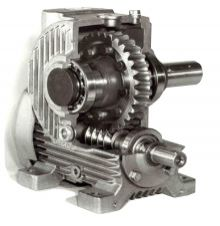 Řetězové převody
Kroutící moment se přenáší tvarovým stykem z hnacího na hnaný hřídel pomocí třetího členu – řetězu. 
Požití v převodech k přenosu středních a malých výkonů.







Nejčastěji se používají válečkové řetězy.
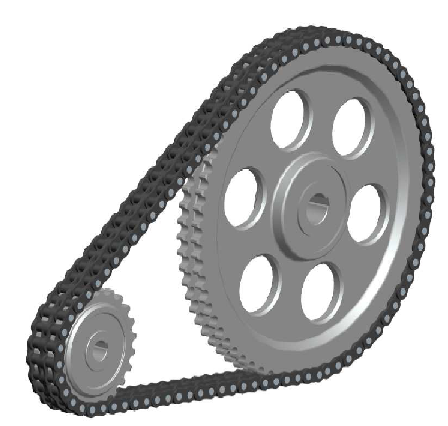 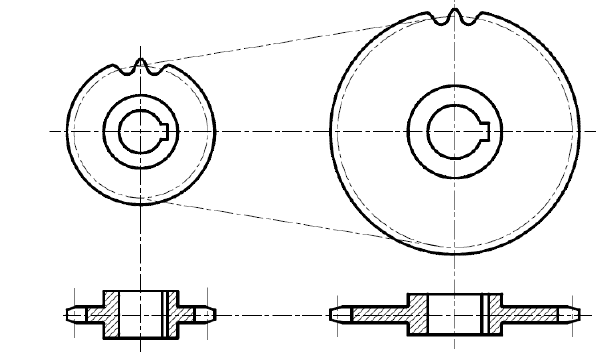 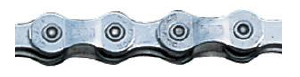 Řetězové převody
Výhody : mohou pracovat v prašném i vlhkém prostředí, mají dobrou účinnost a nižší cenu než převody ozub. koly.
Nevýhody: vhodné pro nižší obvodové rychlosti ( do 12m/s).
Používají se k pohonu strojů, jízdních kol, motocyklů apod.
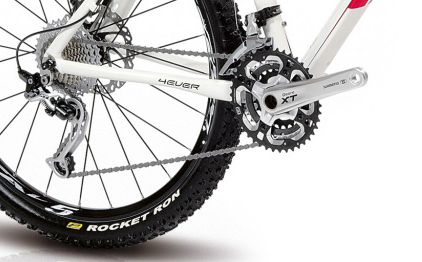 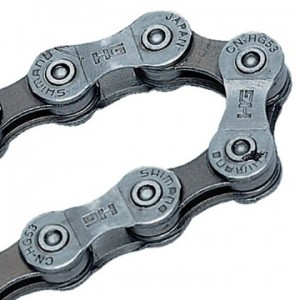 Řemenové převody
Kroutící moment se přenáší ohebným členem (řemenem) z hnacího na hnaný hřídel.  Ohebný člen je přepásán přes kola tzv. řemenice, které jsou upevněny na hřídelích.
Požití v převodech k přenosu středních a malých výkonů.
Používají se ploché nebo klínové řemeny (případně ozubené řemeny). Řemeny bývají pryžové vyztužené kovovými vlákny.
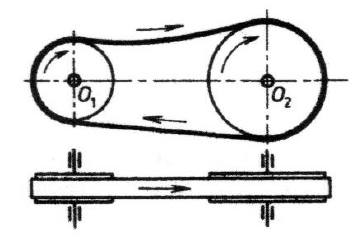 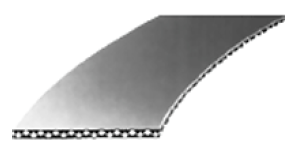 Řemenové převody
Řemenice:				klínový řemen:







Výhody: tichý chod, obvodová rychlost až 50 m/s, tlumí kmity a rázy, ekonomický provoz.
Nevýhody: možnost prokluzu, nevhodné pro vyšší teploty a vlhkost, opotřebení řemenu a nízká tuhost převodu.
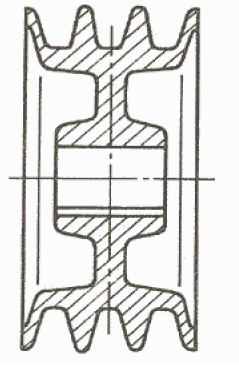 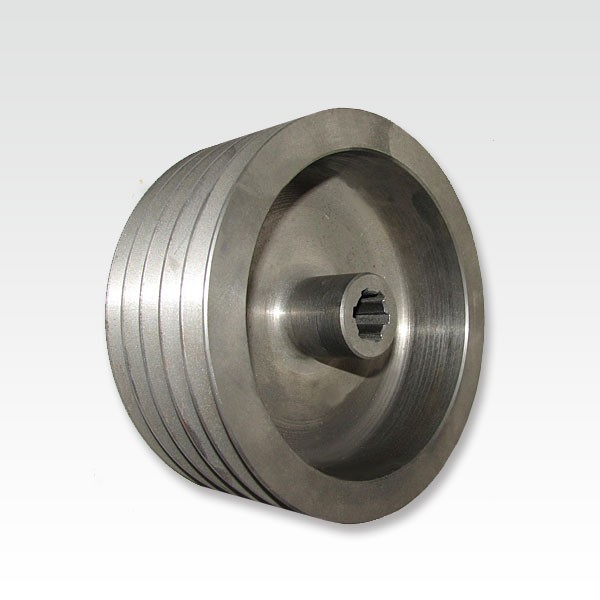 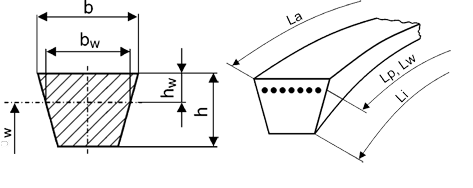 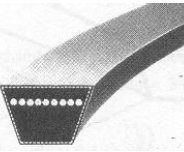 Řemenové převody
Použití řemenových převodů u strojů a v automobilním průmyslu.

Převody ozubenými řemeny odstraňují některé nevýhody – zaručují přenos kroutícího momentu s velkou přesností.
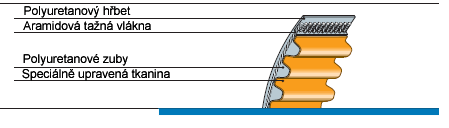 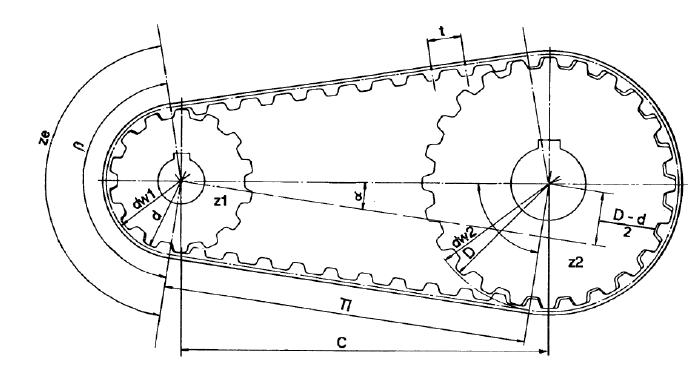 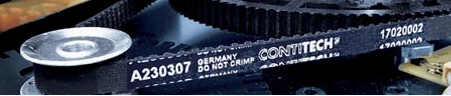 Lteratura
[1] Hosnedl, S., Krátký, J. Příručka strojního inženýra 1, Computer press, 1999, 313 s.
[2] Zelený, J. Stavba strojů strojní součásti. Cpress, 2007, 157 s.
[3] Stejskal, V. a kol. Mechanika 1. ČVUT, 1998, 163 s.
[4] internet <http://www.338.vsb.cz/PDF/04HYDRO-STROJE.pdf>
[5] internet <http://www.restauratorskadilna.cz/fotoalbum.php?adresar=/opravy/projekty-konzultace/2010-parni_stroj_Skoda-Techmania >